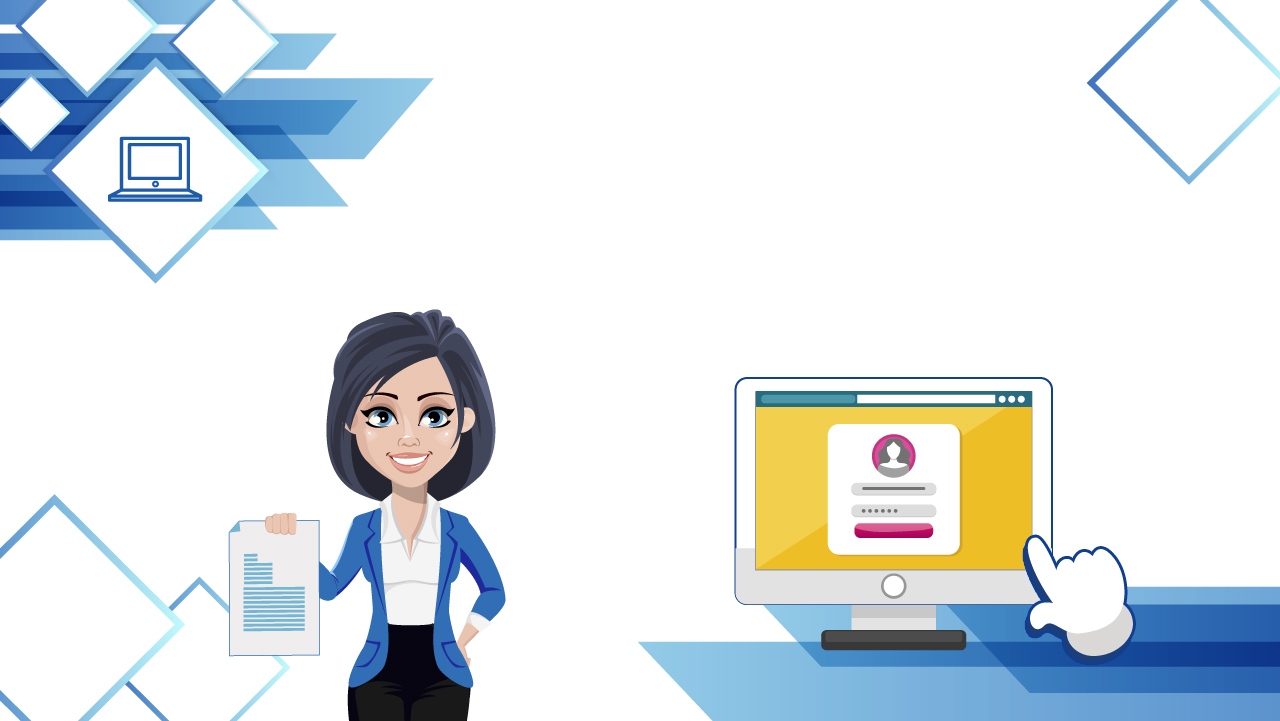 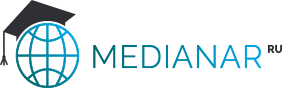 Создание и развитие педагогического блога как средства коммуникации между субъектами образовательного процесса
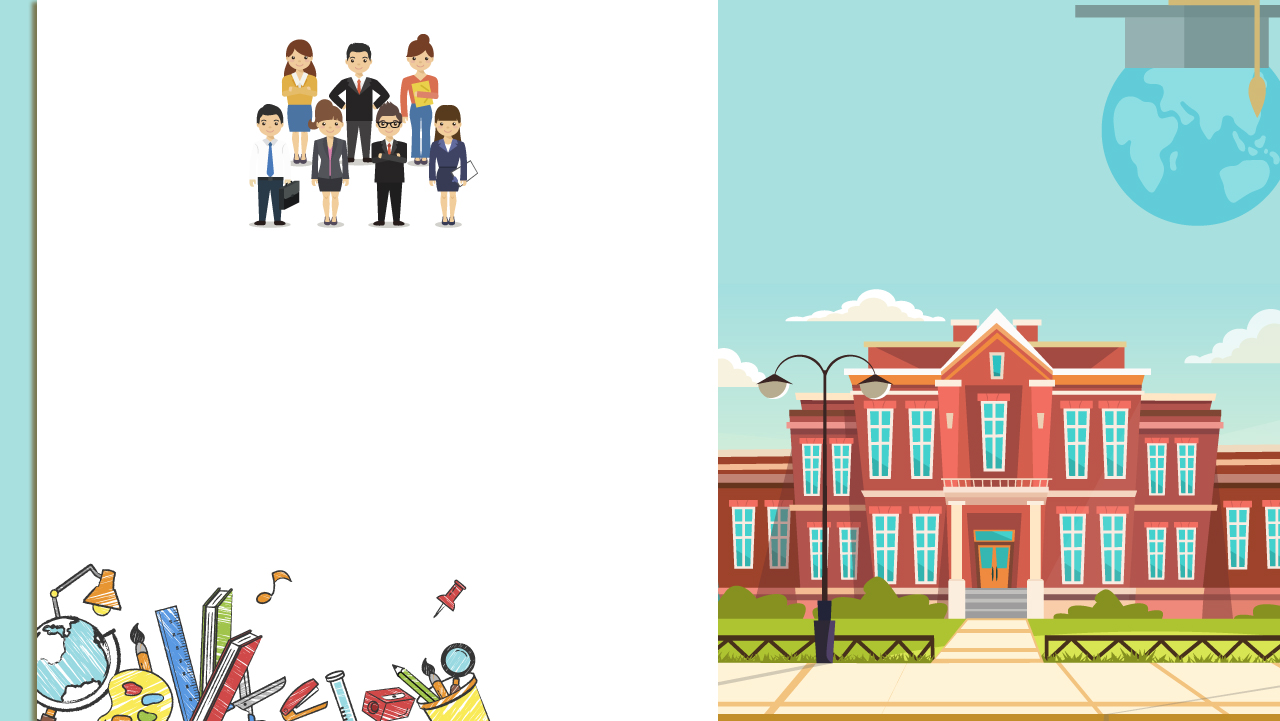 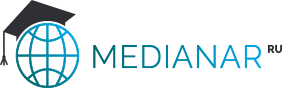 В образовательной среде очень важно наладить взаимодействие между педагогом, обучающимся, родителями, администрацией.
Только объединив усилия можно достигнуть цели, которые ставит общество перед современным образованием.
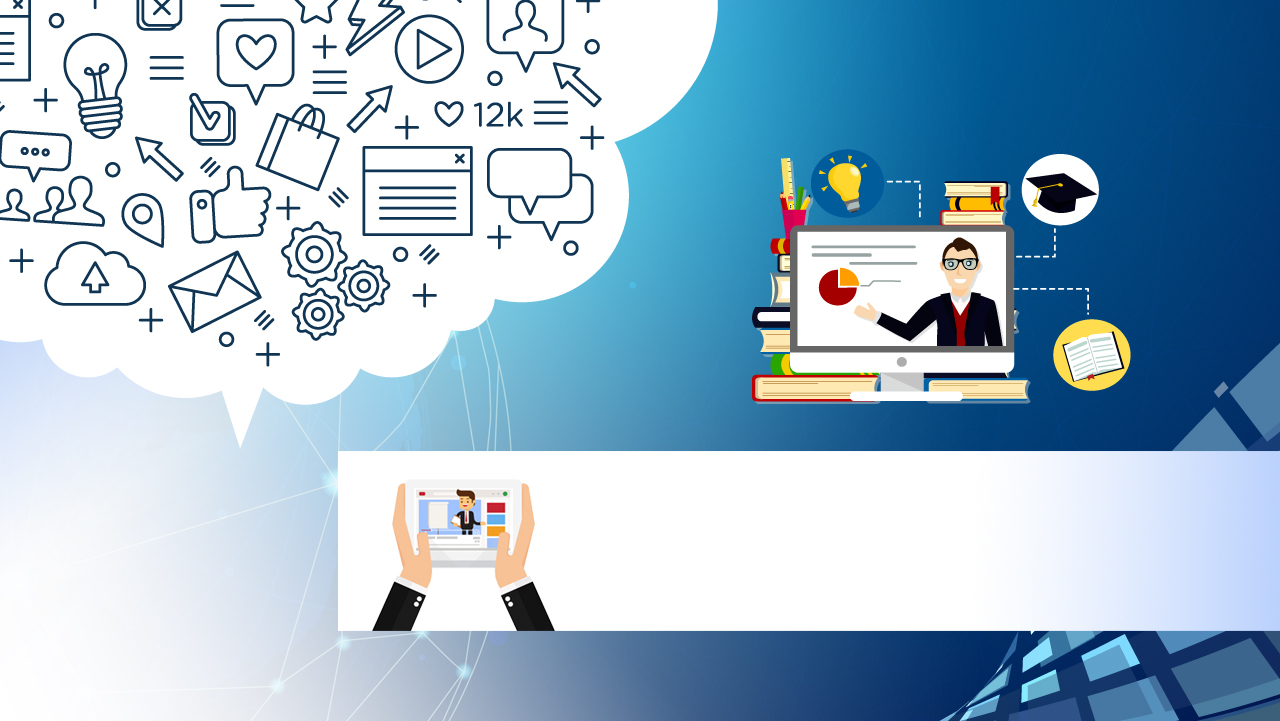 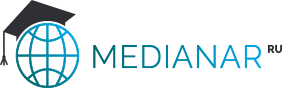 ПРОФЕССИОНАЛЬНЫЙ БЛОГ 
коммуникационная площадка;
интерактивный формат обучения; 
компонент образовательной среды.
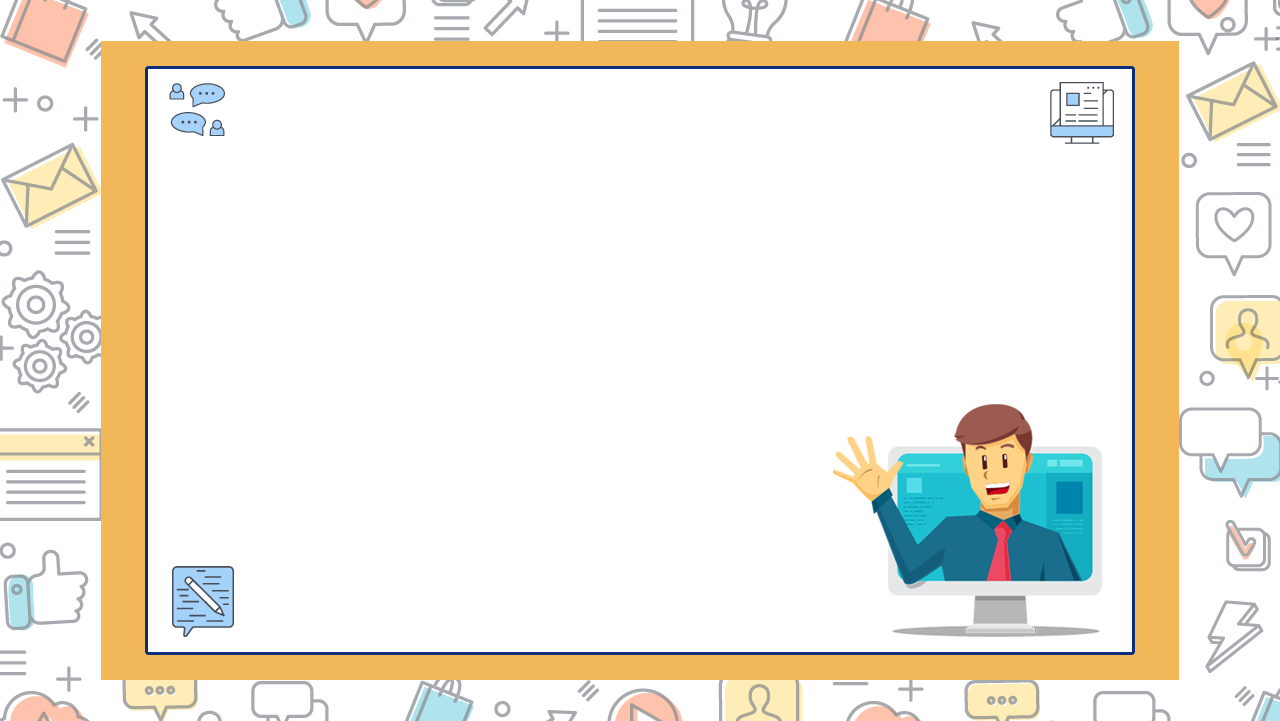 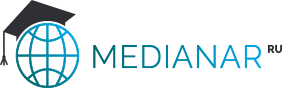 Слово BLOG появилось в 1999 году и образовалось от словосочетания web log (1997 год), где log переводится как запись определённых событий. 

БЛОГ (англ. blog) – сетевой дневник, журнал одного или нескольких авторов, организованный в обратном хронологическом порядке (последние записи располагаются сверху).

БЛОГЕР (англ. Blogger ):
автор блога, человек, ведущий блог;
может создавать свои сообщения; 
может просматривать созданные сообщения (других авторов блога) в режиме настройки.

АДМИНИСТРАТОР БЛОГА: 
может изменять или удалять созданные сообщения; 
может изменять макет и дизайн блога; 
может добавлять/удалять виджеты (гаджеты).
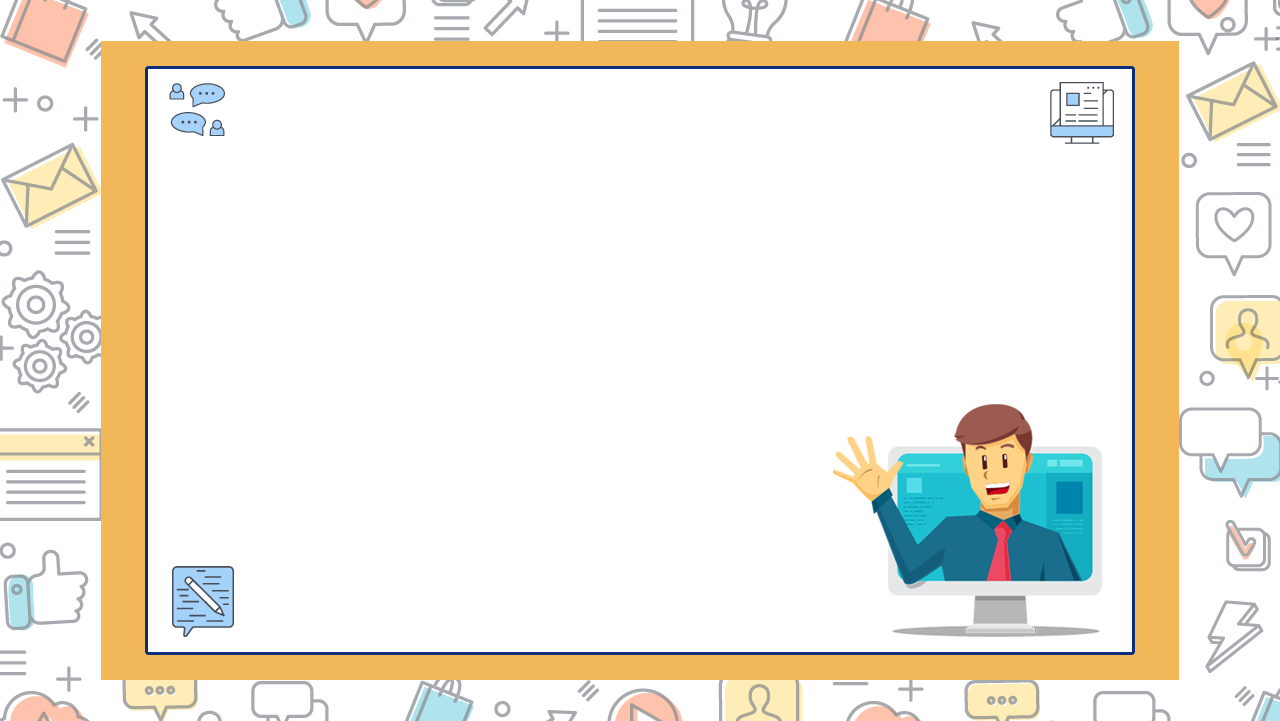 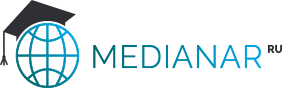 ЧИТАТЕЛЬ БЛОГА:
может читать материалы дневника и их комментировать;
со временем начинает доверять конкретному автору и хочет у него учиться. 

БЛОГ: 
имеет постоянное обновление – периодически публикуются статьи, заметки автора;
в самом верху содержит последнюю запись;

ПОСТЫ БЛОГА: 
группируются по рубрикам, подрубрикам;
могут содержать: 
различные фотографии; 
скриншоты; 
подкасты; 
видеоролики.
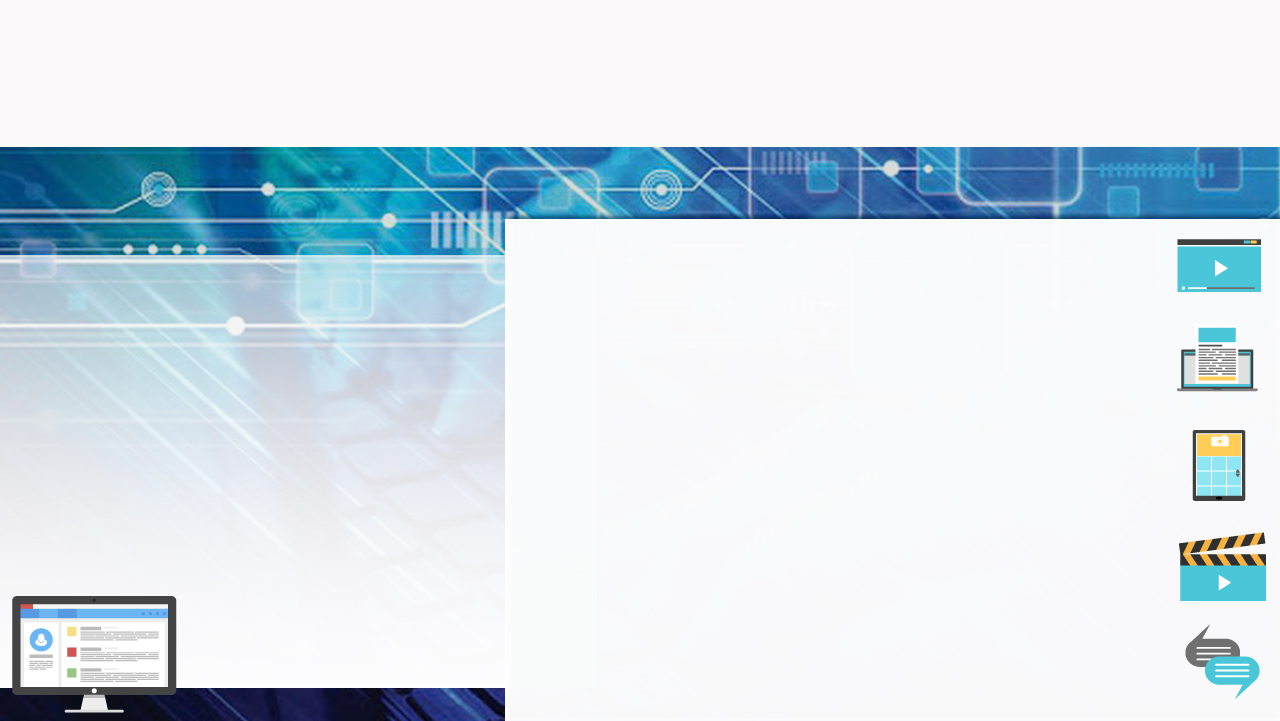 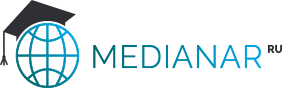 Платформы, на которых создаются блоги
американский проект LiveJournal.com получил известность в середине 90-х годов;
          
        в русскоязычной части  проект получил название «Живой журнал» или «ЖЖ», который  стал самым популярным блог-сервисом в первом десятилетии XXI века. 

Задача сетевого дневника – привлечение наибольшего количества читателей.

Автор дневника: 
оставляет короткие заметки, выстраиваемые в определенном хронологическом порядке;
публикует свои заметки; 
рассчитывает на отклик читателей, поэтому может использовать сознательные провокации, дискуссии.
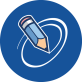 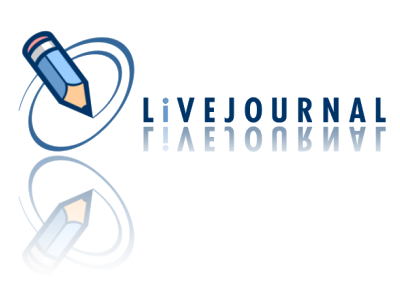 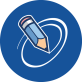 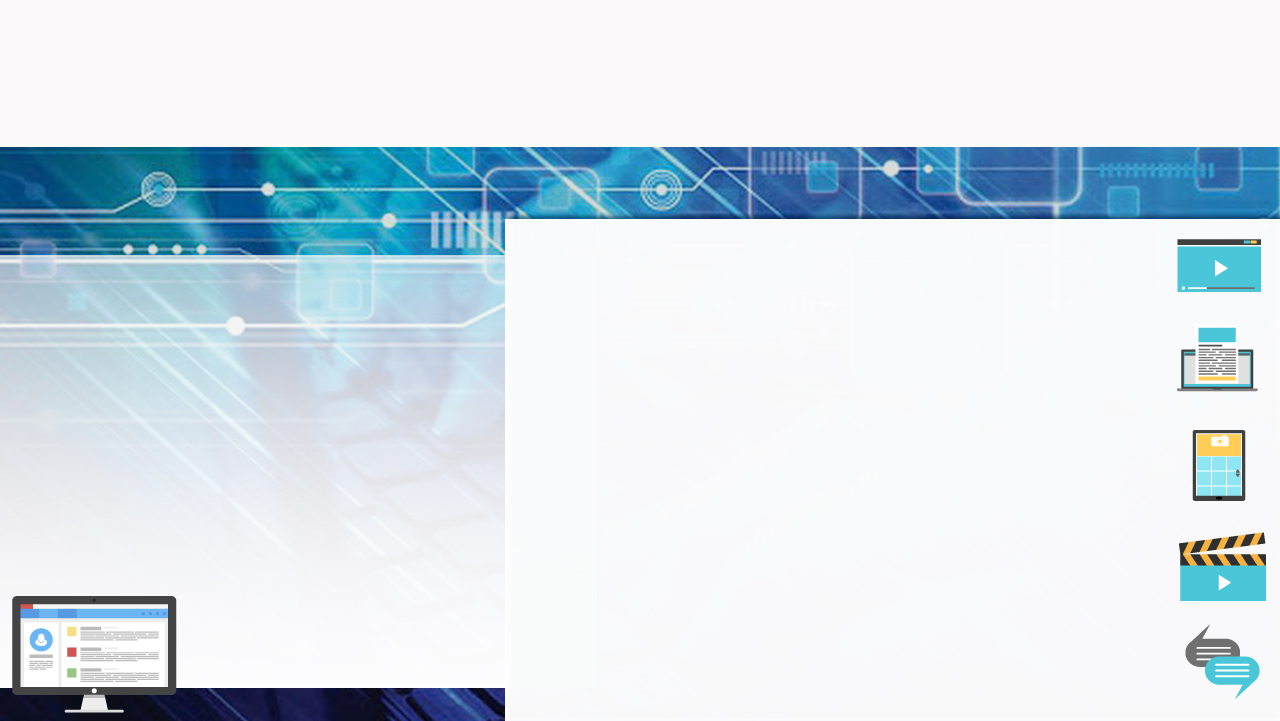 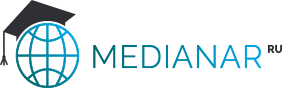 Платформы, на которых создаются блоги
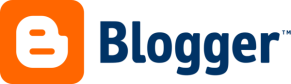 Сервис Blogger (blogger.com) позволяет на страницах блога: 
размещать текстовую, графическую и мультимедийную информацию; 
размещать ссылки на интернет-ресурсы;
интегрировать внешние приложения − флеш-ролики, новостные ленты, тренажеры, тесты, гаджеты.

Blogger − удобный и универсальный инструмент, позволяющий сделать блог привлекательным для пользователей всех категорий: 
детей; 
подростков; 
взрослых читателей.
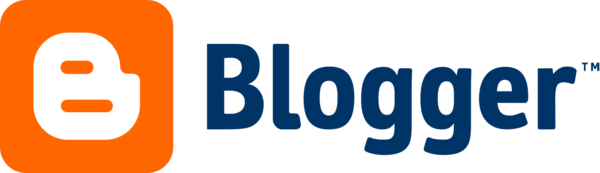 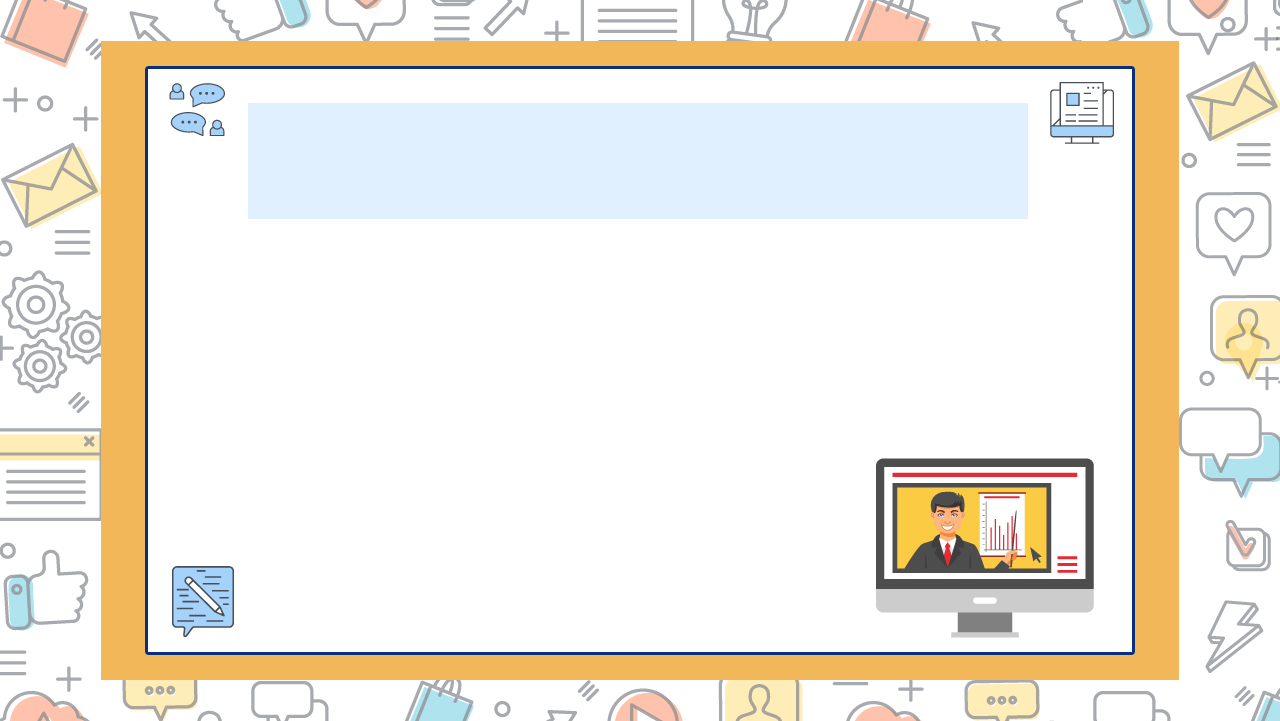 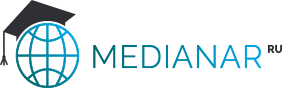 Цель создания блога – передача информации. 



Популярность сетевых дневников обусловлена:
простотой создания и легкостью публикации материала;
обеспечением интерактивного взаимодействия;
доступностью интернета и быстротой распространения информации.
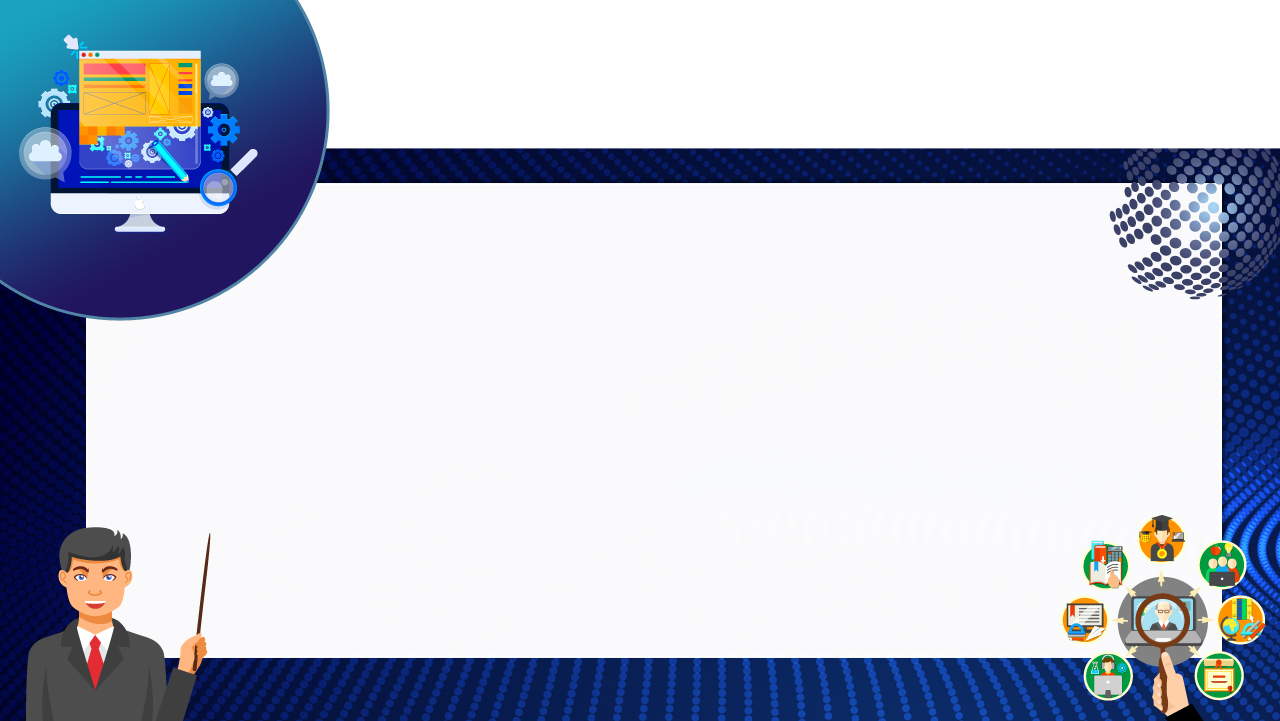 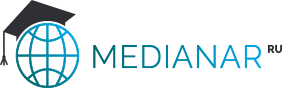 Жанры педагогических блогов
БЛОГ  ОДНОГО  УРОКА  ИЛИ  ОДНОЙ  ТЕМЫ:
размещается основной и дополнительный текстовый, аудио- или видеоматериал;
материал подбирается педагогом.
БЛОГ  УЧИТЕЛЯ-ПРЕДМЕТНИКА: 
размещаются авторские разработки: презентации, сборники заданий и тестов, листовки, методические рекомендации; 
выполняет функции электронного методического портфолио.
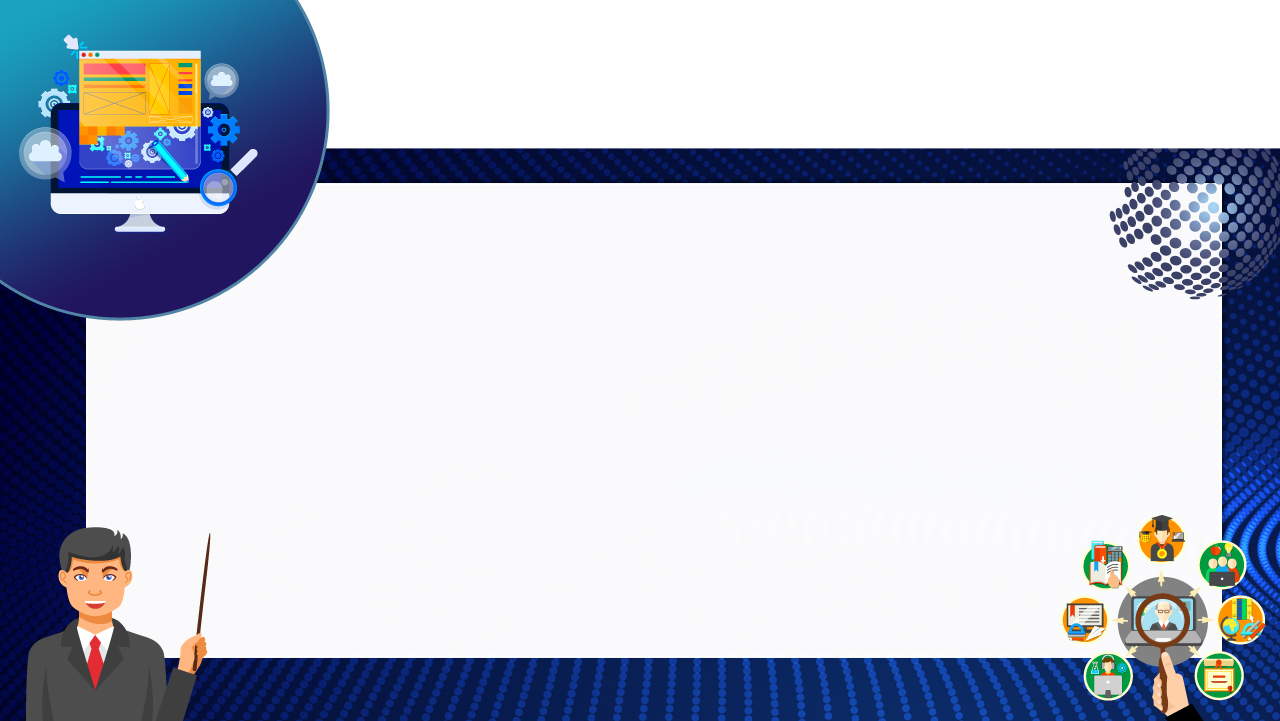 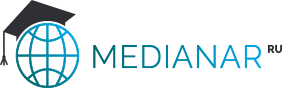 Жанры педагогических блогов
БЛОГ  КЛАССА  ИЛИ  КЛАССНОГО  РУКОВОДИТЕЛЯ 
содержит фотоальбомы классных мероприятий, планы, полезные ссылки; 
является «доской информации» класса; 
к созданию блога можно привлекать обучающихся или родителей.
БЛОГ – УЧЕБНЫЙ ПРОЕКТ 
содержит инструкции и этапы работы над проектом;
содержит ссылки на полезные ресурсы, приложения, которые могут быть востребованы в работе над проектом;
содержит отчеты о проделанной работе;
может стать площадкой для дискуссий.
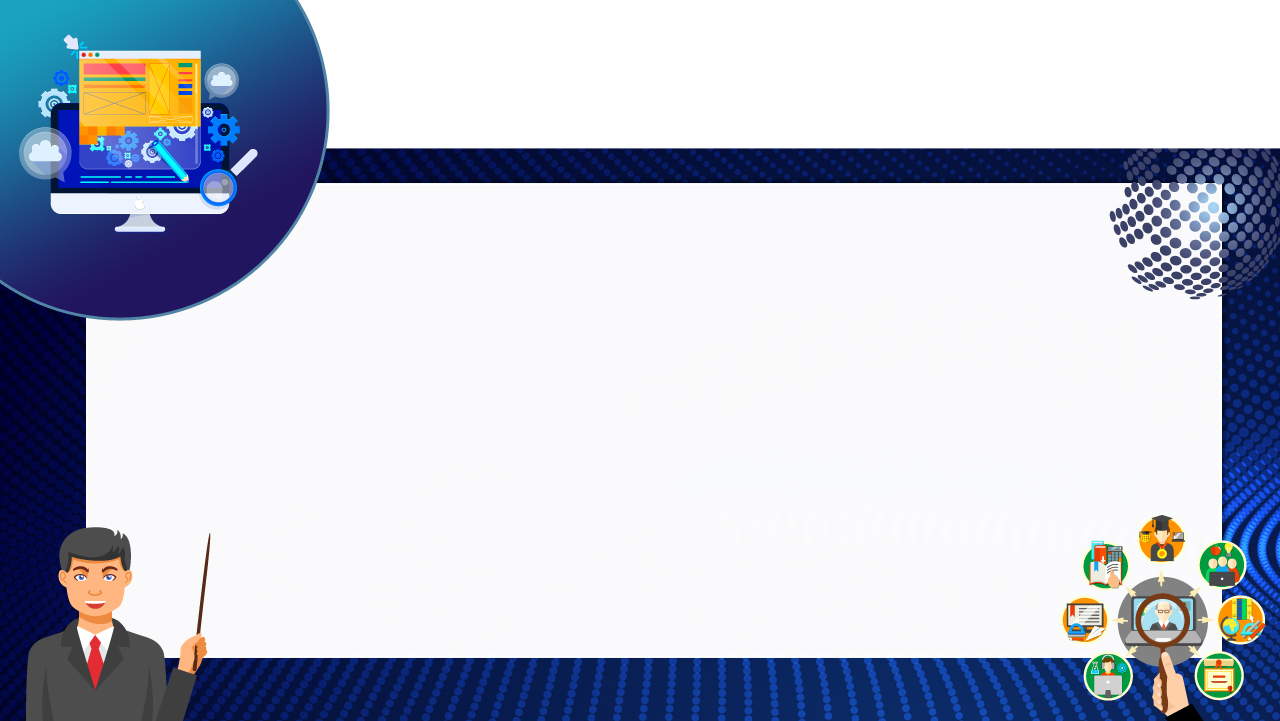 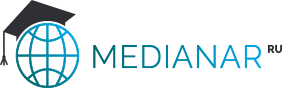 Жанры педагогических блогов
БЛОГ  УЧЕНИКА  ИЛИ  ЭЛЕКТРОННАЯ  ТЕТРАДЬ  УЧЕНИКА 
содержит материалы учащегося: презентации, рисунки, творческие домашние задания;
содержит информацию о достижениях, интересах.
БЛОГ  ДИСТАНЦИОННОЙ  ПОДДЕРЖКИ  УЧЕНИКА 
содержит базовый учебный материал для самостоятельного изучения или материал повышенного уровня сложности по различным учебным предметам;
содержит материал для расширения кругозора; 
ведется разными педагогами.
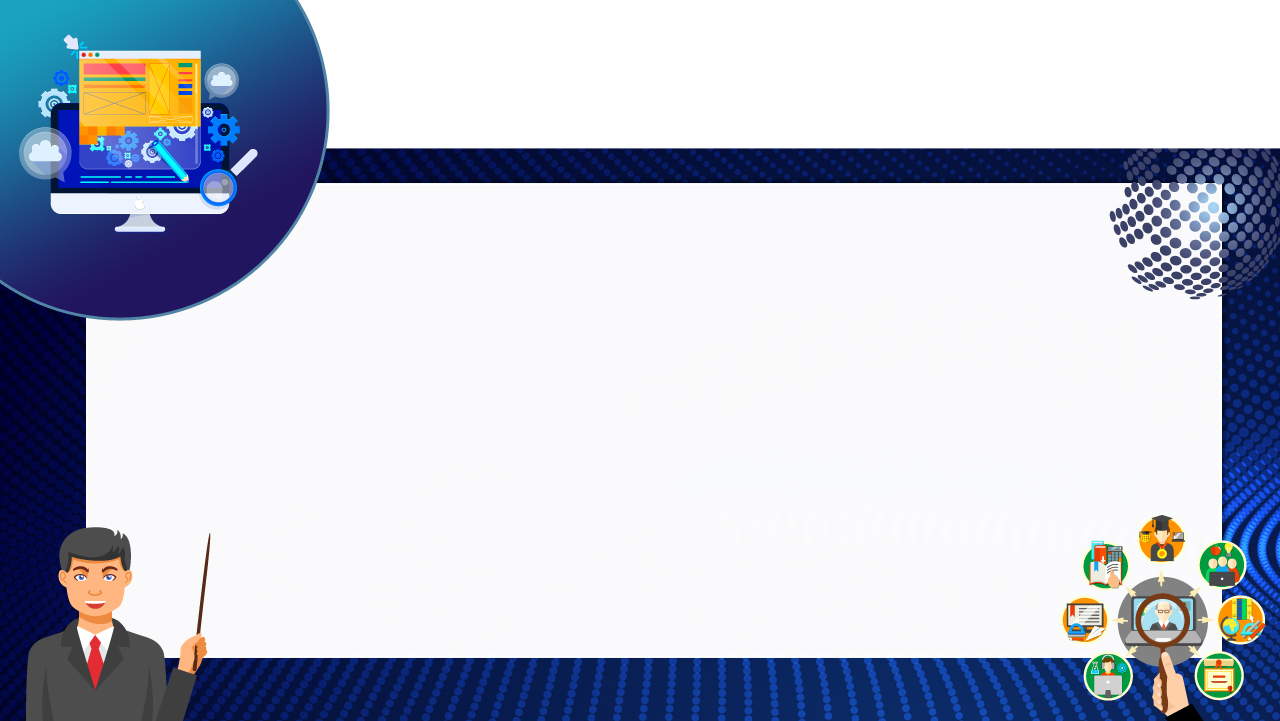 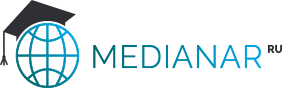 Жанры педагогических блогов
БЛОГ  ДИРЕКТОРА
размещаются видеообращения к коллективу, родителям, партнерам, поздравления с праздниками, успехами; 
содержит отчеты, доклады, анализ проведенных мероприятий; 
проводятся  анкетирования, голосования; 
носит официальный информационный характер; 
позволяет привлекать к участию в школьной жизни родителей, общественность и социальных партнеров.
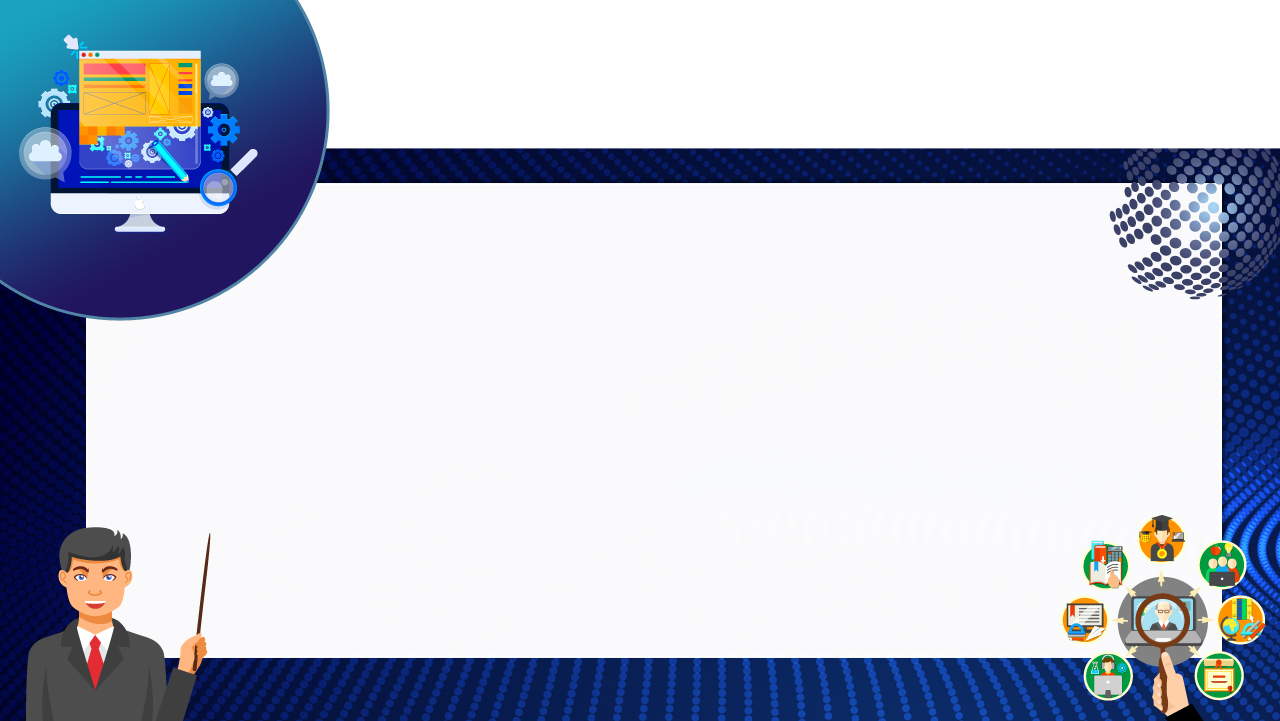 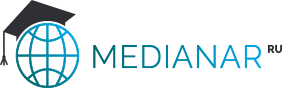 Жанры педагогических блогов
БЛОГ  ЗАМЕСТИТЕЛЯ  ДИРЕКТОРА 
содержит ссылки на сайты с нормативными документами, инструкции, планы, графики и отчеты;
содержит информацию о достижениях педагогов.
БЛОГ БИБЛИОТЕКИ / СЛУЖБ СОПРОВОЖДЕНИЯ
размещаются творческие работы учащихся и педагогов;
содержит сценарии мероприятий, связанных со знаменательными датами, событиями в стране, городе, школе.
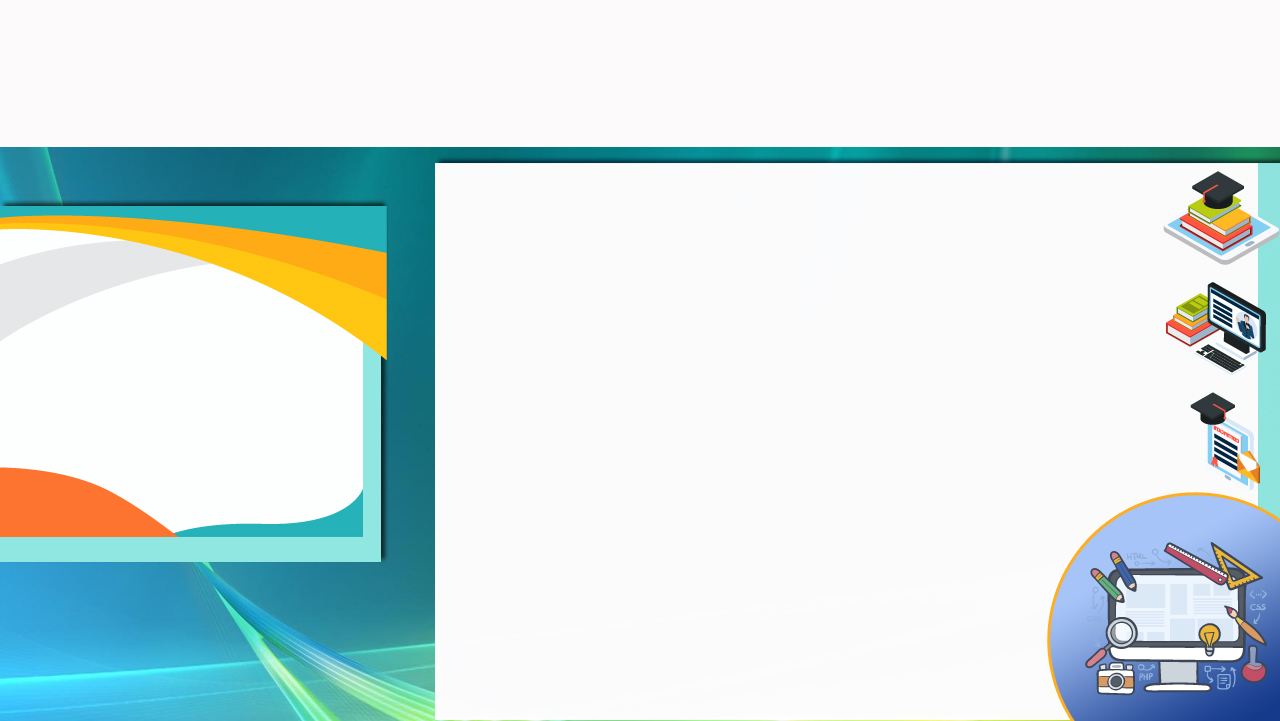 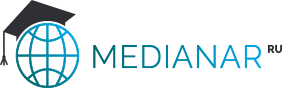 Этапы создания блога
постановка цели и задачи создания блога: 
определить какой из видов блога больше для достижения поставленной цели; 
обозначить целевую аудиторию, 
придумать название и адрес блога; 
выбрать платформу для размещения и разработки;

выбрать дизайн-эргономику блока;
 
обозначить периодичность публикации постов;

продумать особенности коммуникации и осуществление обратной связи: 
будут ли пользователи блога принимать участие в его наполнении; 
будет ли блог иметь ограниченный круг читателей.
1 этап
ПЛАНИРОВАНИЕ
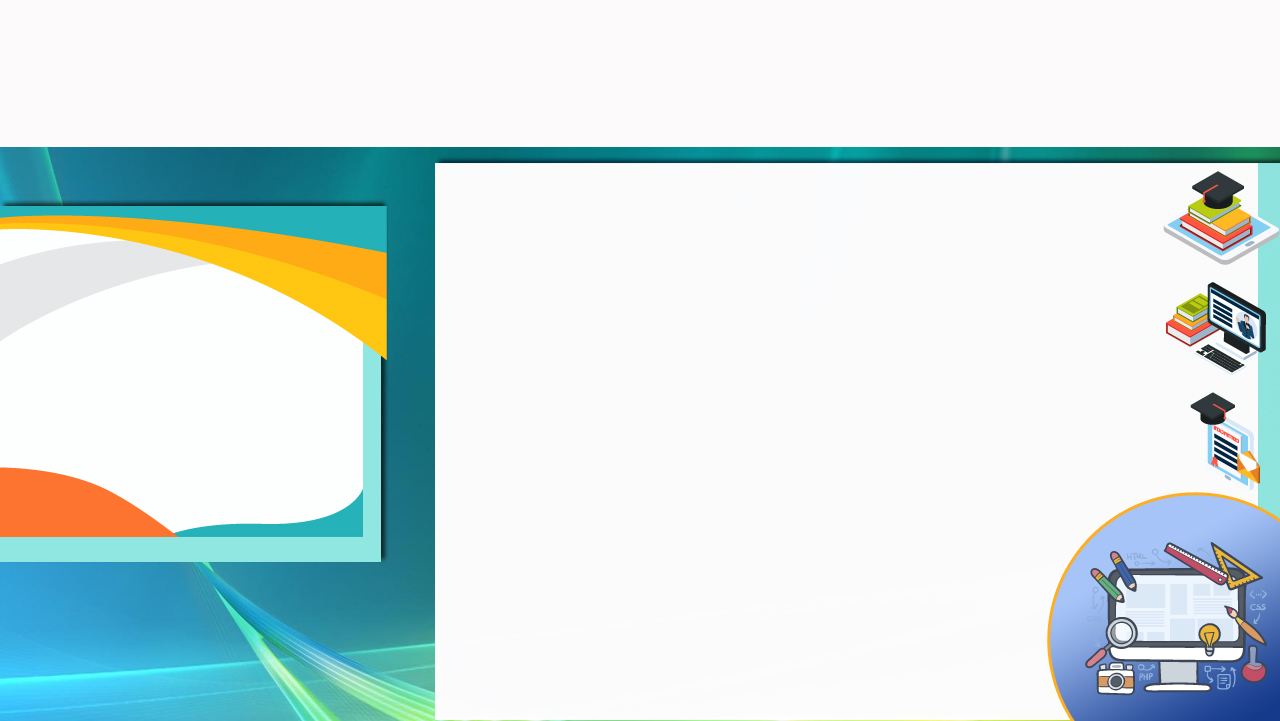 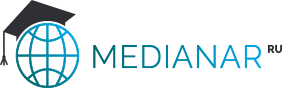 Этапы создания собственного блога
Чтобы сегодня создать блог:

не нужно иметь диплом программиста;

не нужно устанавливать и настраивать особое программное обеспечение;

нужно выбрать платформу для ведения блога, при необходимости обращаться в справочную службу;

можно найти видео-уроки, рекомендации «продвинутых» пользователей, которые позволят избежать ошибок и мотивировать на работу над сетевым дневником.
2 этап
СОЗДАНИЕ БЛОГА
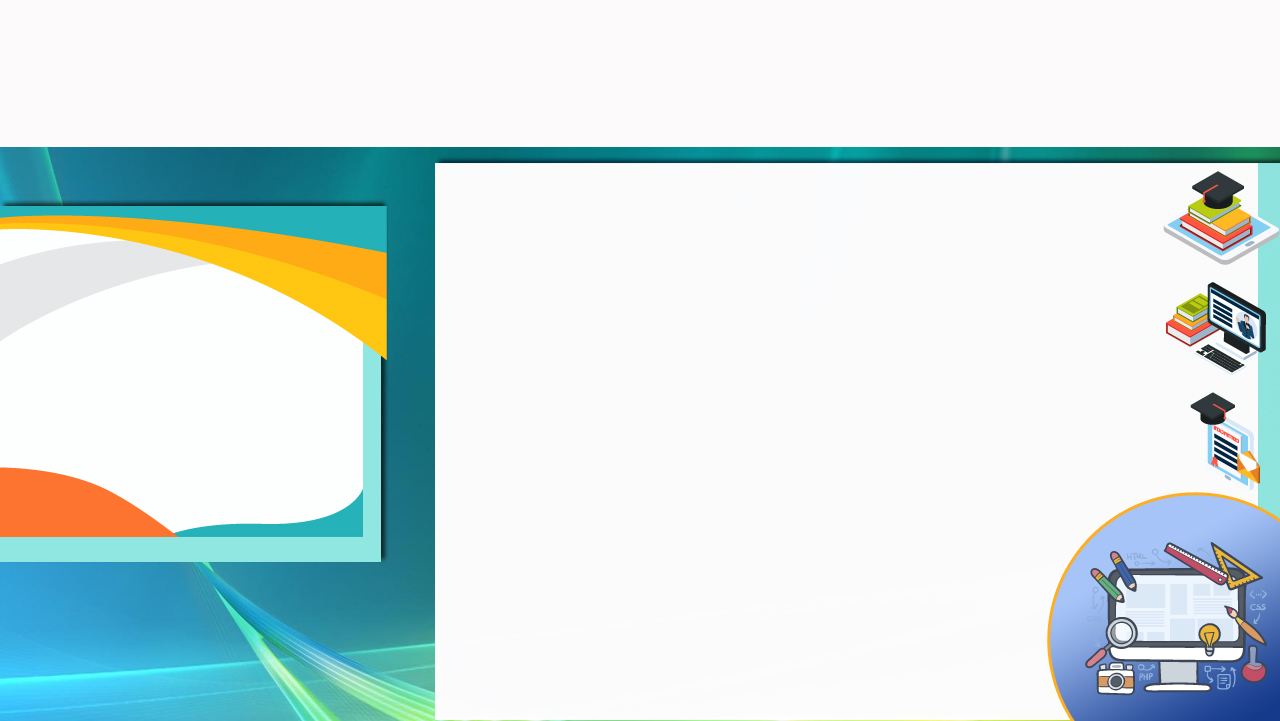 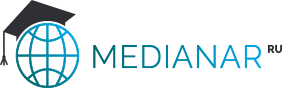 Этапы создания собственного блога
Главный принцип функционирования блога – наполнение его новостными качественными постами. 

Основные требования к материалам:
актуальность;
тематичность;
доступность;
понятность.
3 этап
ВЕДЕНИЕ БЛОГА
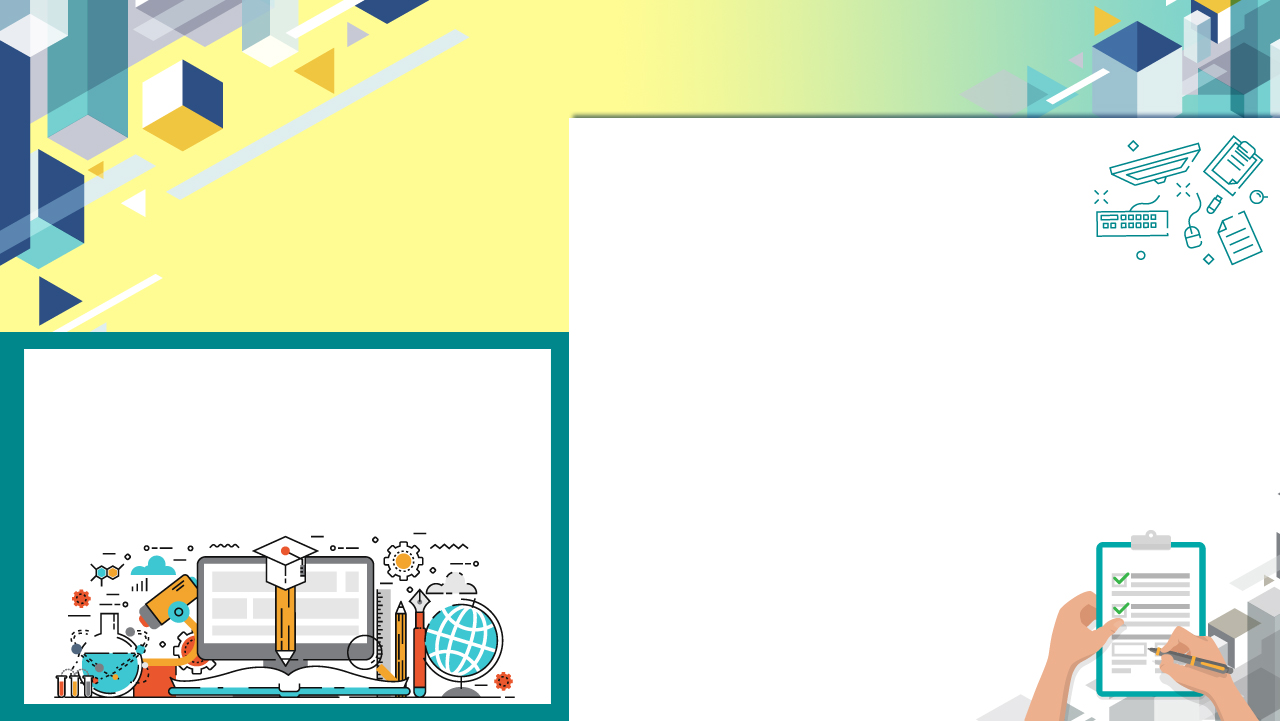 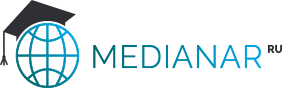 «копилка» интересных учебных материалов;
возможность размещения, поиска и оперативного обмена информацией;
инновации в обучении;
место, где можно учить и учиться;
стимул для самореализации;
возможность обратной связи;
инструмент к развитию;
планирование времени и работы;
общение с единомышленниками;
культура контактности;
совместное разрешение проблем;
критическая масса читателей или соавторов.
Основные особенности образовательных блогов
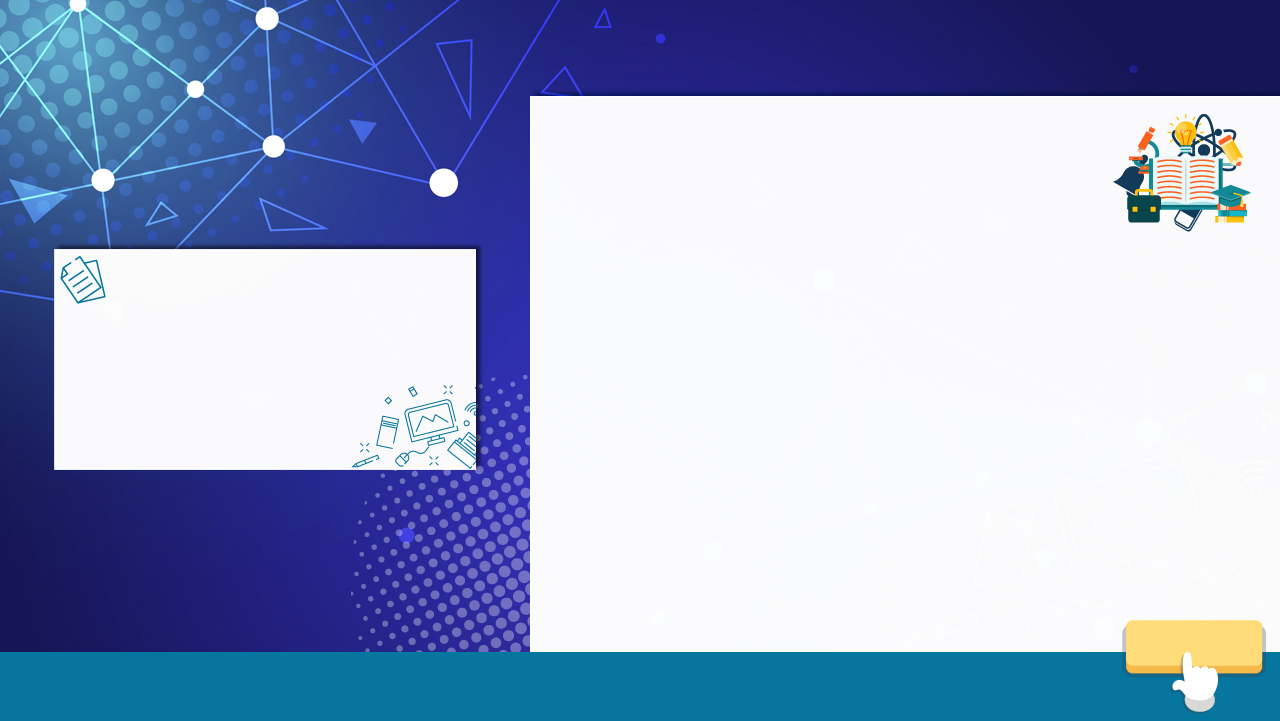 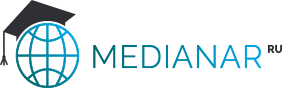 нужно быть готовым к тому, что на написание статей необходимо тратить значительную часть времени;

необходимо запланировать выход статей, составить график их размещения и придерживаться его;

следует создать банк тем для статей, придумать тему для поста, постоянно пополнять его новыми темами;

можно писать посты на неоднозначные, спорные темы, любые дискуссии привлекают яростных защитников разных убеждений, точек зрения.
Секреты успешности педагогических блогов
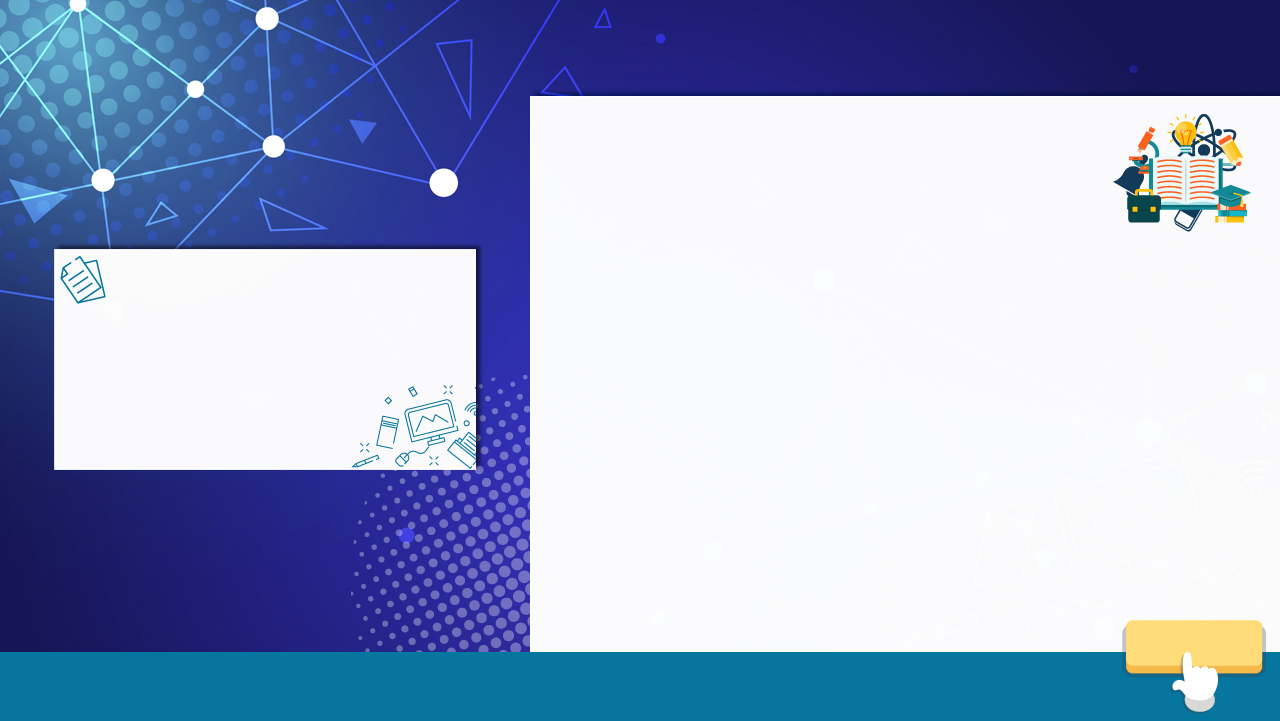 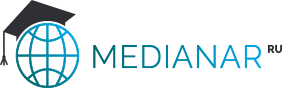 приглашение других людей к работе над статьями и добавление другого контента в собственное творчество:
интервью;
описание истории человека или учреждения; 
гостевой пост специалиста на интересную тему;

необходимо отслеживать комментарии читателей, учитывая, что блог – в первую очередь интерактив – взаимодействие и коммуникация, в которой присутствует, как минимум, две стороны.
Секреты успешности педагогических блогов
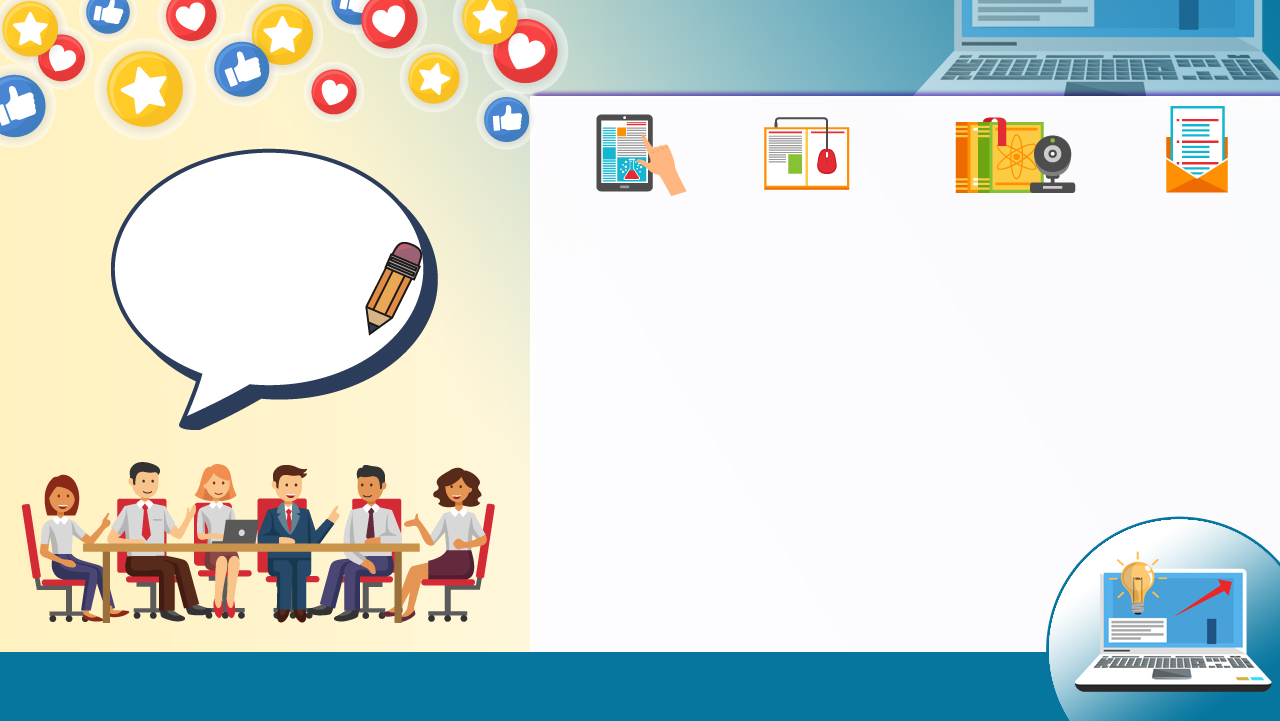 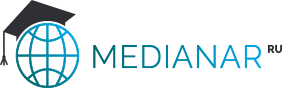 Преимущества использования блога
возможность обмена информацией и опытом;
площадка для педагогических дискуссий или для организации образовательного процесса по любой учебной дисциплине;
основа для размещения учебного материала преподавателем и выполнения заданий обучающимися;
все участники образовательного  процесса могут видеть и комментировать работы друг друга;
использование блогов усиливает интерес к процессу обучения.
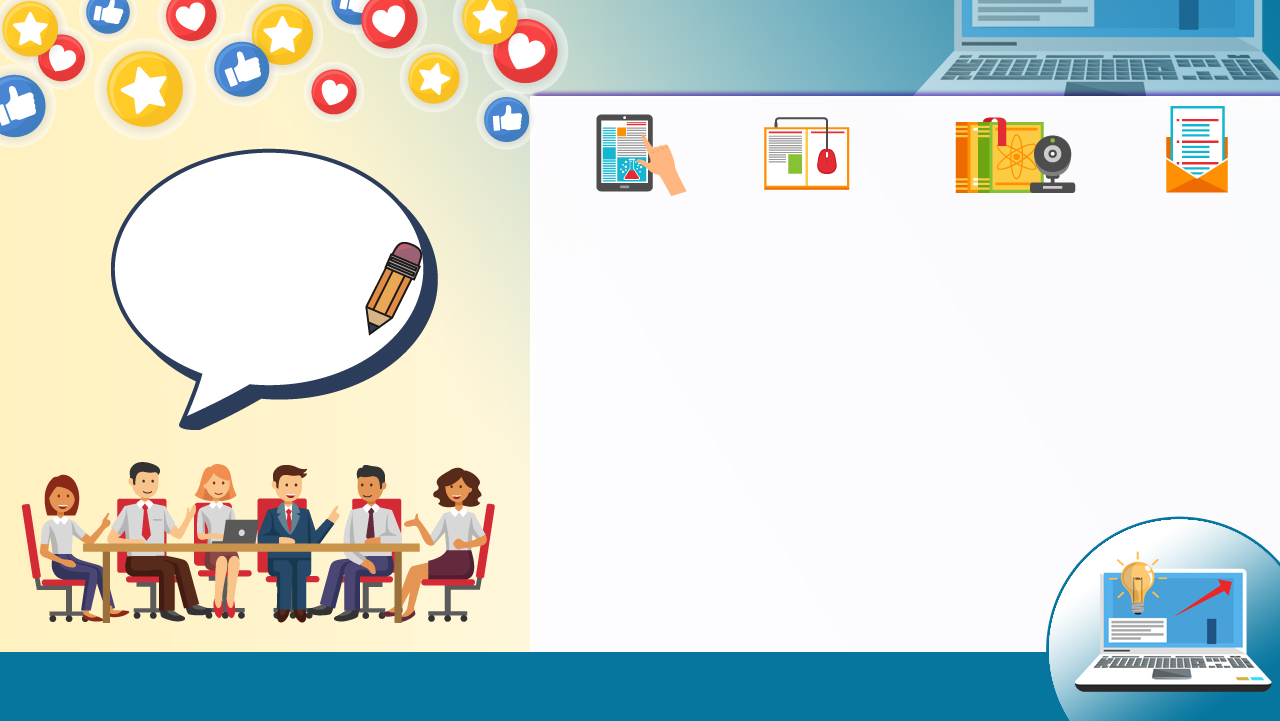 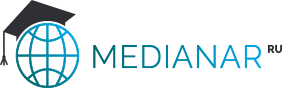 Преимущества использования блога
дети используют новые возможности применения компьютера, самостоятельно находят информацию, узнают мнения других людей об их работе;
открываются новые возможности для работы в классе и за его пределами;
обеспечивается гибкость учебного процесса;
обеспечивается интенсивность взаимодействия между преподавателем и обучающимися, между обучающимися;
блог позволяет создать условия для обеспечения индивидуализации обучения.
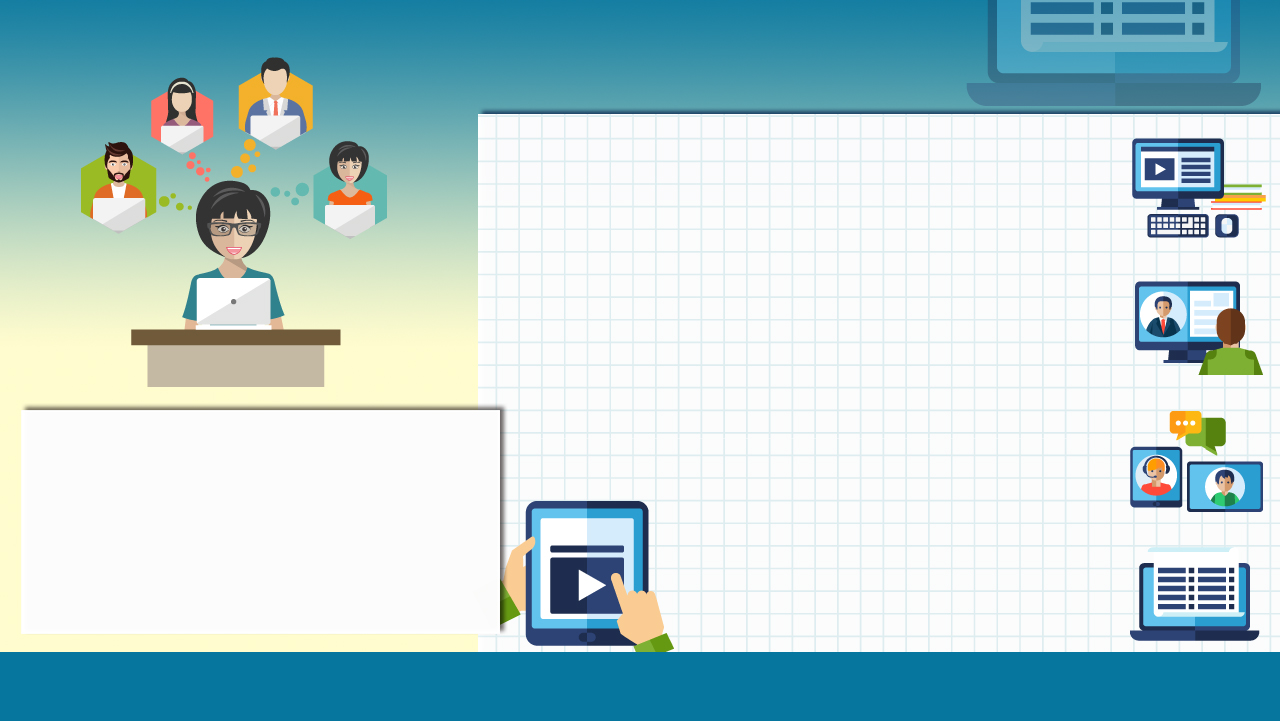 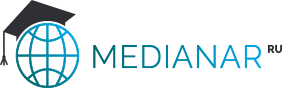 писать в блоге следует на понятном языке, уделять внимание каждой мелочи, максимально широко раскрывая тему статьи, прикрепляя исходные материалы;
нельзя размещать в блоге материалы, противоречащие законодательству РФ и профессиональной этике педагога;
размещение фотографий учащихся должно быть только с разрешения родителей;
размещение материалов, принадлежащих другому автору, только с его разрешения, иначе это будет выглядеть, как плагиат.
Правила работы 
в блоге
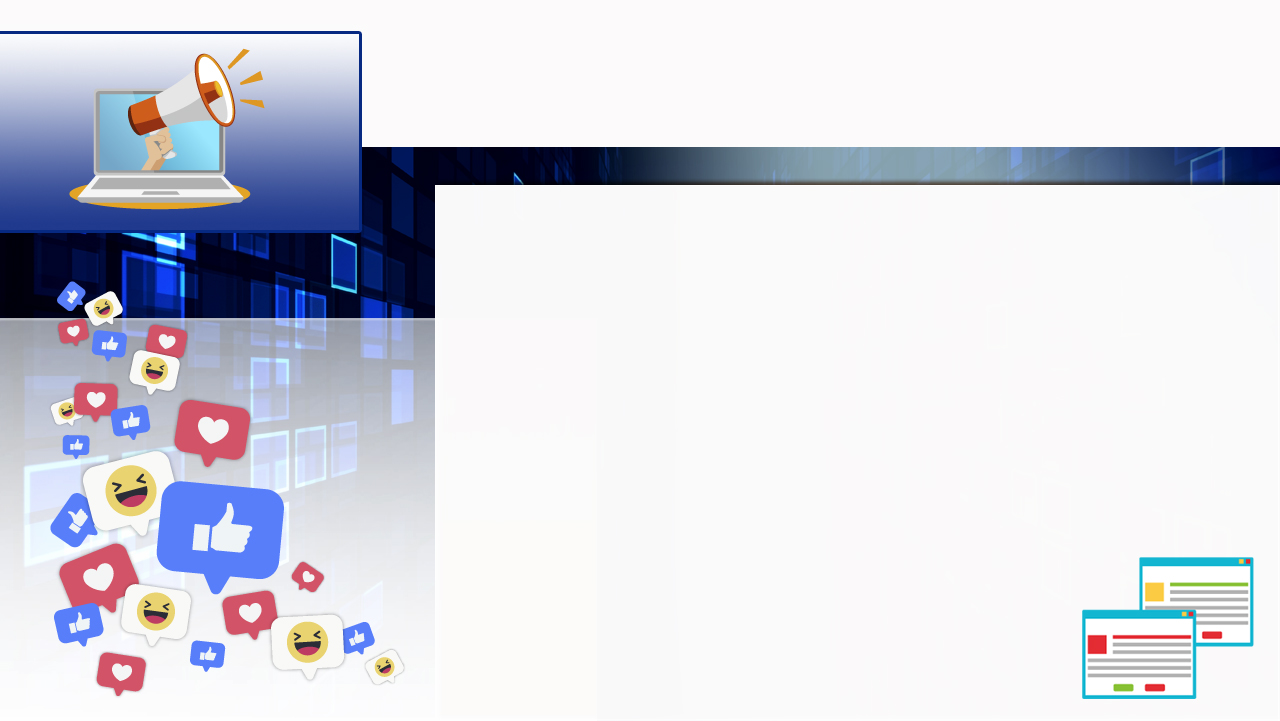 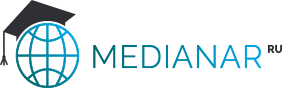 Возможности для использования образовательного блога
можно поместить новости, мультимедийные презентации, видео, ссылки на Веб-ресурсы;

позволяет организовать онлайн-обсуждение, комментирование материалов: 
возможность учащихся стать участниками учебной дискуссии; 
формирование у детей коммуникативных навыков;

при помощи блога ученики могут создавать и изменять свои публикации:
учащиеся могут станут авторами и редакторами собственных заметок в Веб-пространстве благодаря современным информационным техническим средствам.
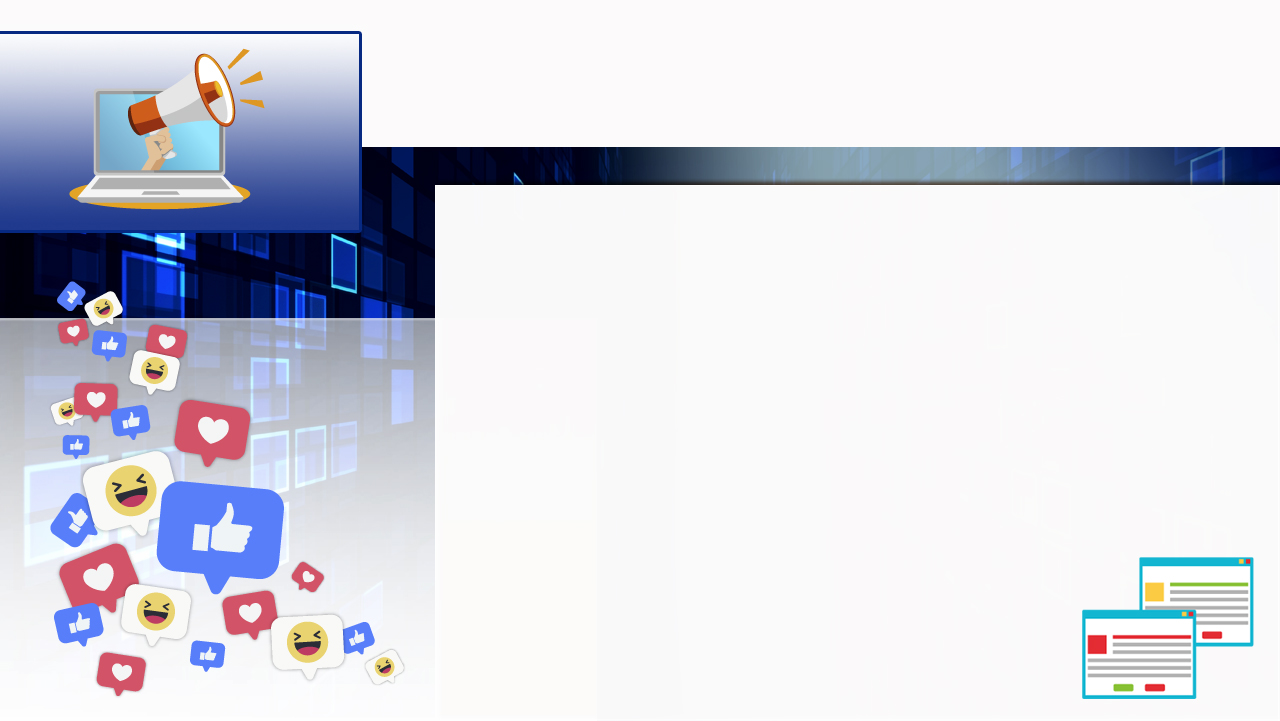 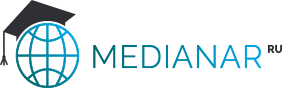 Возможности для использования образовательного блога
способствует превращению процесса планирования уроков в творчество:
участники  образовательного процесса получают личностное развитие обсуждая план урока, работая над темой, участвуя в поиске материалов к уроку, проводя рефлексию;

служит своеобразной электронной доской объявлений для школьников и для родителей;

дает возможность организовать оперативную обратную связь;

на основе блога можно создать полноценный многофункциональный веб-сайт, используя:
возможности тегов (ярлыков);
архивирование;
встраивание различных материалов, мультимедиа.
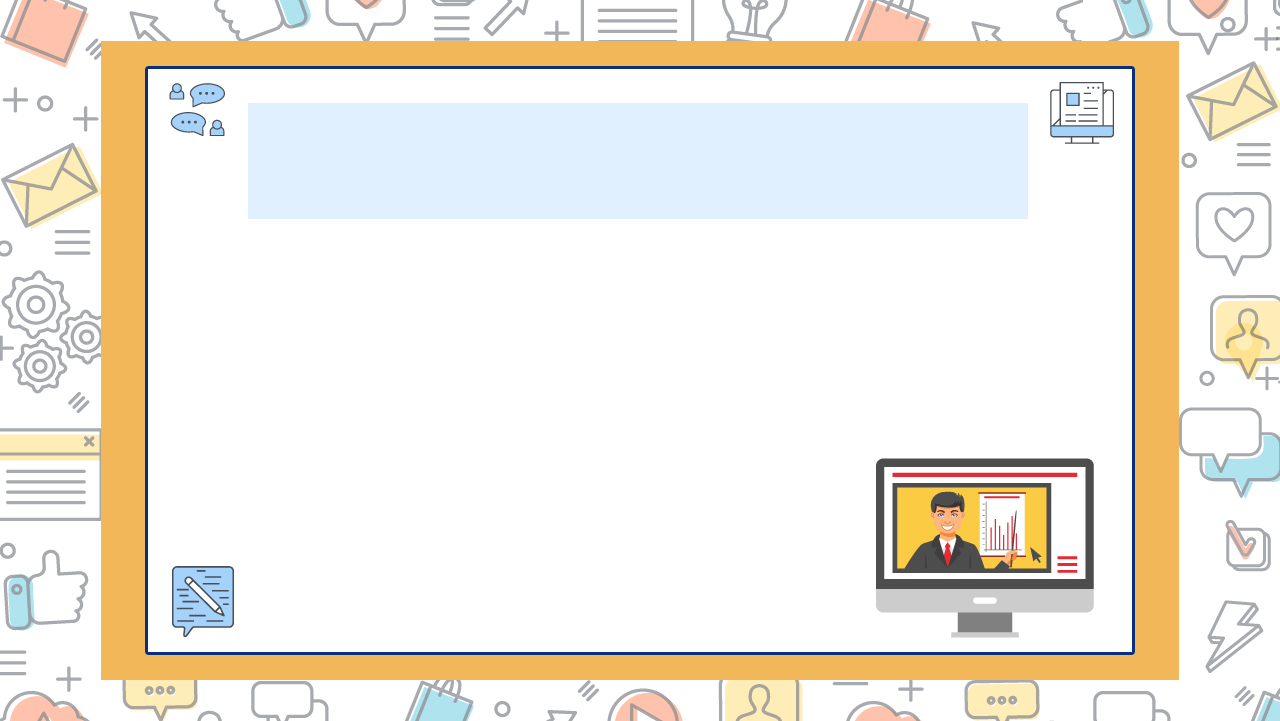 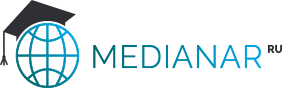 Педагогический блог позволяет:
расширить образовательное пространство (Интернет); 

создать альтернативный канал коммуникации с  учащимися;

 постоянно развивать свое профессиональное портфолио; 

формировать культуру сетевого поведения ребенка; 

формировать новый образ педагога.